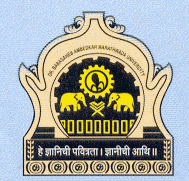 Stages of Econometric ResearchDEPARTMENT OF ECONOMICS Dr. Babasaheb Ambedkar Marathwada University
Dr. Dhanashri Mahajan
Goals of Econometrics:
Analysis
Policy Making
 Forecasting
Goodness of Model
Compatibility with economic theory 
Explanatory ability 
Accuracy 
 	Unbiasedness 
     Consistency 
     Efficiency 
4. Forecasting ability 
5. Simplicity
STAGES OF ECONOMETRIC RESEARCH:
   *Formulation of hypothesis
   #Testing of hypothesis *To evaluate (with the help of criteria) if the estimates are reliable
   #To test the forecasting power of the model

  *most imp
  # Technical
A. SPECIFICATION OF THE MODEL
1. To express the relationship between variables in a mathematical form    
Determination of dependent and explanatory variables
A priory theoretical expectations about sign and size of variables
Mathematical form of the model
2. Choice of Variables :
Making a list of variables that might influence the dependent variable

Qz=f (Pz, Po, Y, T) 
T= a suitable measure of tastes
Qz=f (Pz, Po, Y, T, Yt-1, Yt-2, G, Yd) 
Yt-1=level of Y in previous period
 G=tax and credit policy of Govt.
 Yd= Y distribution
4 or 5 most IMP explanatory variables are taken
Less important variables are taken care of by introducing in the model a random variable denoted by µ
3. Signs and number of parameters
For example D function 
Qz = b0+b1Pz+b2Pj+b3Y+µ
Signs : 
Parameter  b1 will have –ve sign,  given the law of demand which postulates an inverse relationship between qty demanded and price
Parameter b2 will have +ve sign if j is a substitute of z and –ve sign if the two are complementary.
Parameter b3 will have +ve sign since Y and qty demanded are +vely related, except in the case of inferior goods
b‘s are either elasticites, propensities or other marginal magnitudes of economic theory 
In D function the b’s are components of the relevant elasticites
B. Estimation of the Model
Gathering data on the variables
	Time series data (Macro econometrics) 
Period to period data on the variable (say Y)
Cross section data 
Is a sample of (eg) family budget showing expenditure on various goods by each family, info on family Y, family C and other demographic social or financial characteristics
Panel data (Micro econometrics ) 
Repeated surveys of single sample in different periods of time (NSSO)
Engineering data 
Info about technical requirements method of production collected from the producer (I-O data)I O ratio
Legislation and institutional regulations 
Ex: Tax coefficients 
Avg Tax on tobacco’s retail value is 65%
Tax coefficient is 0.65
The Tax revenue function from tobacco would be related to expenditure on tobacco by the function T=0.65C
C=expenditure on tobacco manufacture 
T=government revenue from tobacco consumption
Dummy variables 
Qualitative attributes such as religion, sex etc. affect dependent variables such as consumption of meat, cosmetics etc. can be approximated by the introduction of dummy variables in the function
Ex : 
We may approximate C of cosmetics with a dummy variable which would take the value of 0 if an individual is a man and one if it is a woman.
2. The problem of Identification
Eg. 
When Qd=f(P)and Qs=f(P)
But D=S at market price P (Say’s law)
So we don’t know if we are estimating D function or S function.
(Formal rules of identification are applied)
3. Aggregation problem
Aggregation creates complications and may impart aggregation bias 
Aggregation over individuals 
Eg. Total Y=sum of individual Ys
Aggregation over goods 
Aggregation over time periods 
Eg. Production of most goods is completed in a period shorter than a year. If we use annual figures there may be some error
4. Degree of correlation
Most variables are correlated.
Eg. Prices and wages tend to rise together.
If we include both these explanatory variables in a D function, estimated values of coefficients will be inaccurate.
So, wages can be deflated by price index
Experimental Approach
Start with simple models 
Modify them gradually by adding variables 
Cooking of Data
A clever researcher can find an equation that fits the data
He wont use all possible samples, but only those that fit the data well.
C. Evaluation of Estimates: A PRIORI Criteria
Estimates should be theoretically meaningful and statistically satisfactory 
Eg. Keynesian liquidity preference theory 
M=f(Y,i)
There is +ve relationship between M and Y
There is –ve relationship between M and i
Liquidity preference function 
M=b0+b1Y+b2i+µ
Sign of b1=+ve
Sign of b2=-ve
Statistical and Econometric Criteria
Correlation coefficient 
Standard deviation 
Application of formal rules of identification
D. Forecasting
Forecasting power can be known by using the estimates for a period not included in the sample
Actual value is compared with forecast values and it is seen if the difference is statistically significant
Eg. D function for a good using time series data for 1950 to 1968
Q̂t=b0+b1Yt-b2Pt
Qt= 100+5Yt-30Pt
This equation is then used for forecasting D for the good in 1970 (Period outside sample data)
Thank you